U4 Driver for Timely Energy —IFE from Inertial Confinement Fusion
R.J. Burke and A.T. Burke
Nuclear Applications of Accelerators 
Norfolk, Virginia
March 19, 2024
U4 Driver for Timely Energy from IFE
March 19, 2024
1
[Speaker Notes: Accelerator driver for IFE.  Now is the time to unfreeze the heavy ion beam driver program. NIF is igniting pellets. The Cold War is over, but not the fight for love and glory. Fight for existence. Existence with dignity. A share of good living.]
Introduction
Alex Burke
U4 Driver for Timely Energy from IFE
March 19, 2024
2
Heavy Ion Fusion
… since 1976.
Energy from inertial confinement fusion 
driven by beams of high energy heavy ions 
generated by systems of mainstream accelerator technology.
March 19, 2024
U4 Driver for Timely Energy from IFE
3
[Speaker Notes: Permission requested. Forgot to save my message, but only thing matters is if they get  back to me.]
U4 BOE/pulse
Multi-isotope beams 
both ends for prepulse, compression,and ignition
Basko et al. 2002
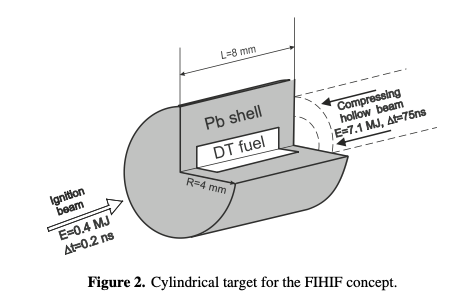 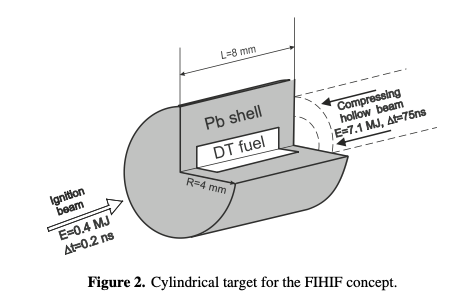 Compression
35-40 MJ
Ignition
> 1 PW
> 1 ns
March 19, 2024
U4 Driver for Timely Energy from IFE
4
U4 HIF IFE energy system
Big Energy for Big Needs
March 19, 2024
U4 Driver for Timely Energy from IFE
5
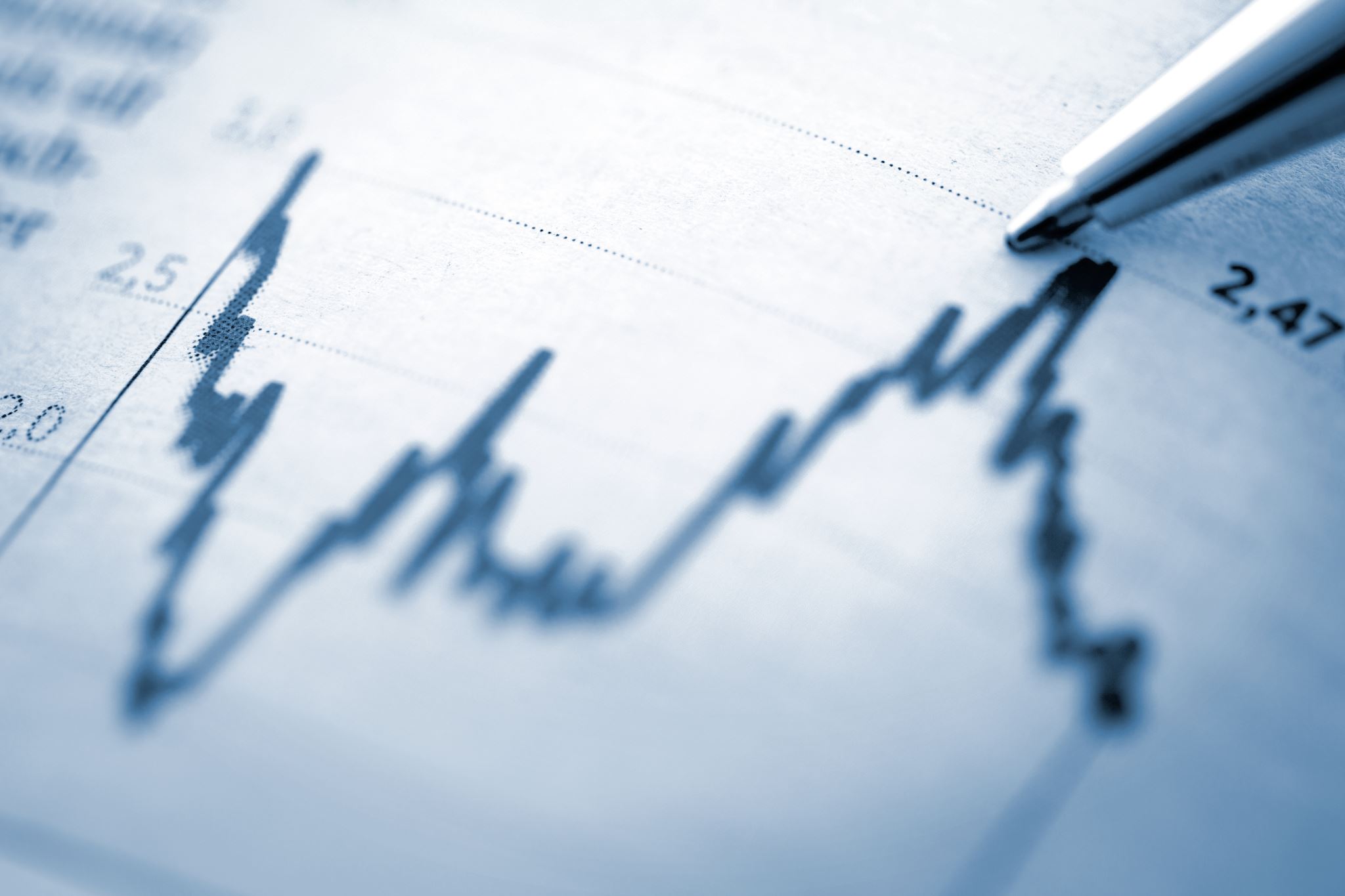 https://tenor.com<div class="tenor-gif-embed" data-postid="22282843" data-share-method="host" data-aspect-ratio="1" view/we-dont-have-a-lot-of-time-so-ill-cut-to-the-chase-eric-cartman-clyde-donovan-kenny-mccormick-south-park-gif-22282843">We Dont Have A Lot Of Time So Ill Cut To The Chase Eric Cartman GIF</a>from <a href="https://tenor.com/search/we+dont+have+a+lot+of+time+so+ill+cut+to+the+chase-gifs">We Dont Have A Lot Of Time So Ill Cut To The Chase GIFs</a></div> <script type="text/javascript" async src="https://tenor.com/embed.js"></script>/bDJOM.gifhttps://tenor.com/bDJOM.gif
$50trillion, IEA est. 2014-2035
investment req’d
Meet projected demand
Not all 10B people
Continues to be mostly fossils.
Clean air goals still not met.
March 19, 2024
U4 Driver for Timely Energy from IFE
6
[Speaker Notes: The investment needs in the world’s energy supply and distribution system grow as decades go by.]
1978
Figure 1. The Department of Energy Policy for Fusion Energy recommended program
March 19, 2024
U4 Driver for Timely Energy from IFE
7
HIF technology.
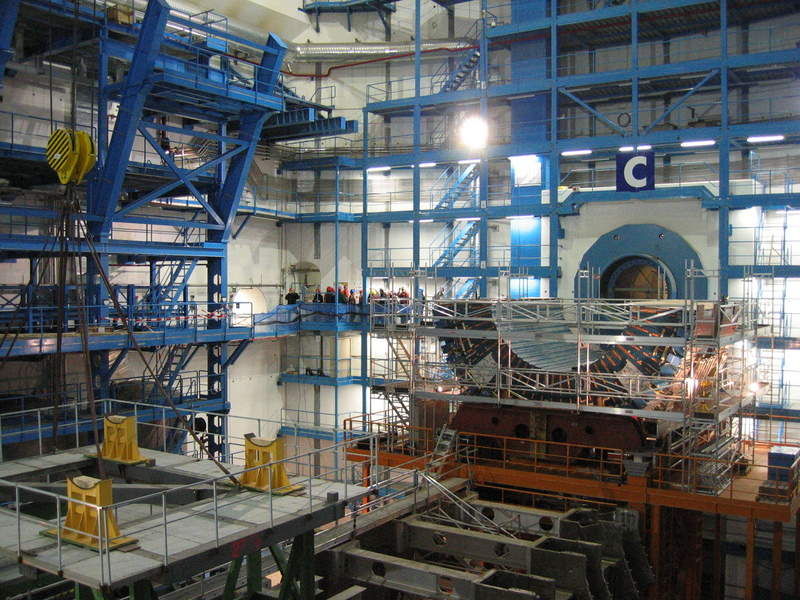 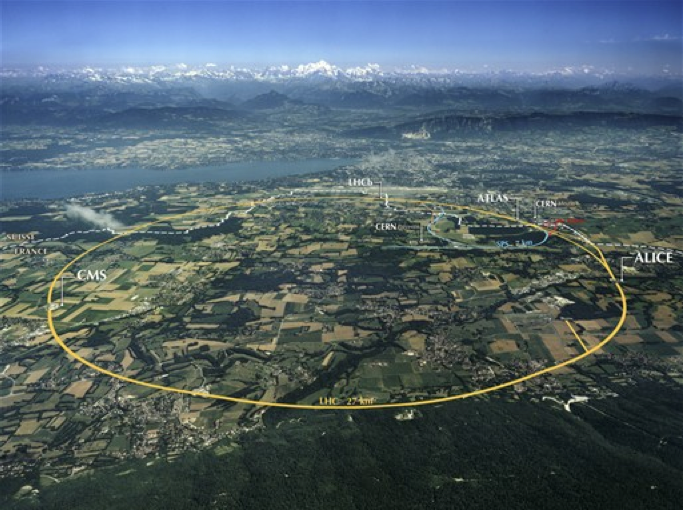 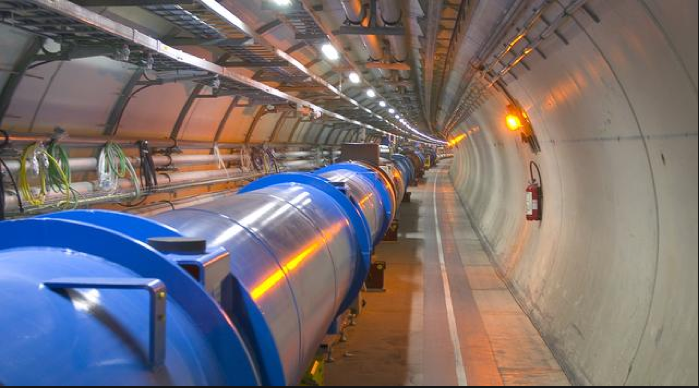 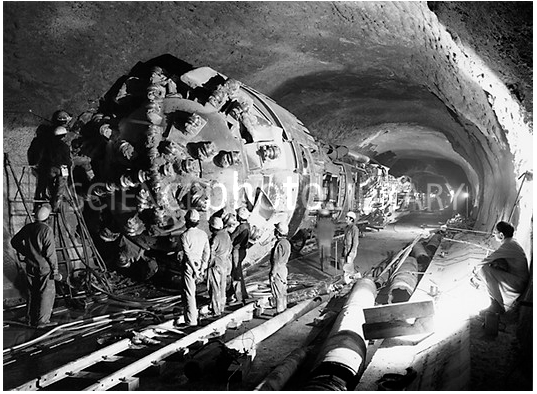 March 19, 2024
U4 Driver for Timely Energy from IFE
8
[Speaker Notes: What’s not to love?]
U4 Driver
Bob Burke
U4 Driver for Timely Energy from IFE
March 19, 2024
9
DRIVER	        PELLET	  CHAMBER	 HX 	    ELECTRICITY	       HYDROGEN
Fusion Energy System
SYNTHETIC HYDRO-CARBONS & -NITROGENS		WATER: DESAL, RECYCLE
Pellet. Driver. Chamber. Heat Transfer. Energy Conversion. 
Regional Economic Engine. Clean Industry. Water Cycle.
U4 Driver for Timely Energy from IFE
March 19, 2024
10
Great Circle Route
March 19, 2024
U4 Driver for Timely Energy from IFE
page11
Neutron Protection:  LLNL HYLIFE
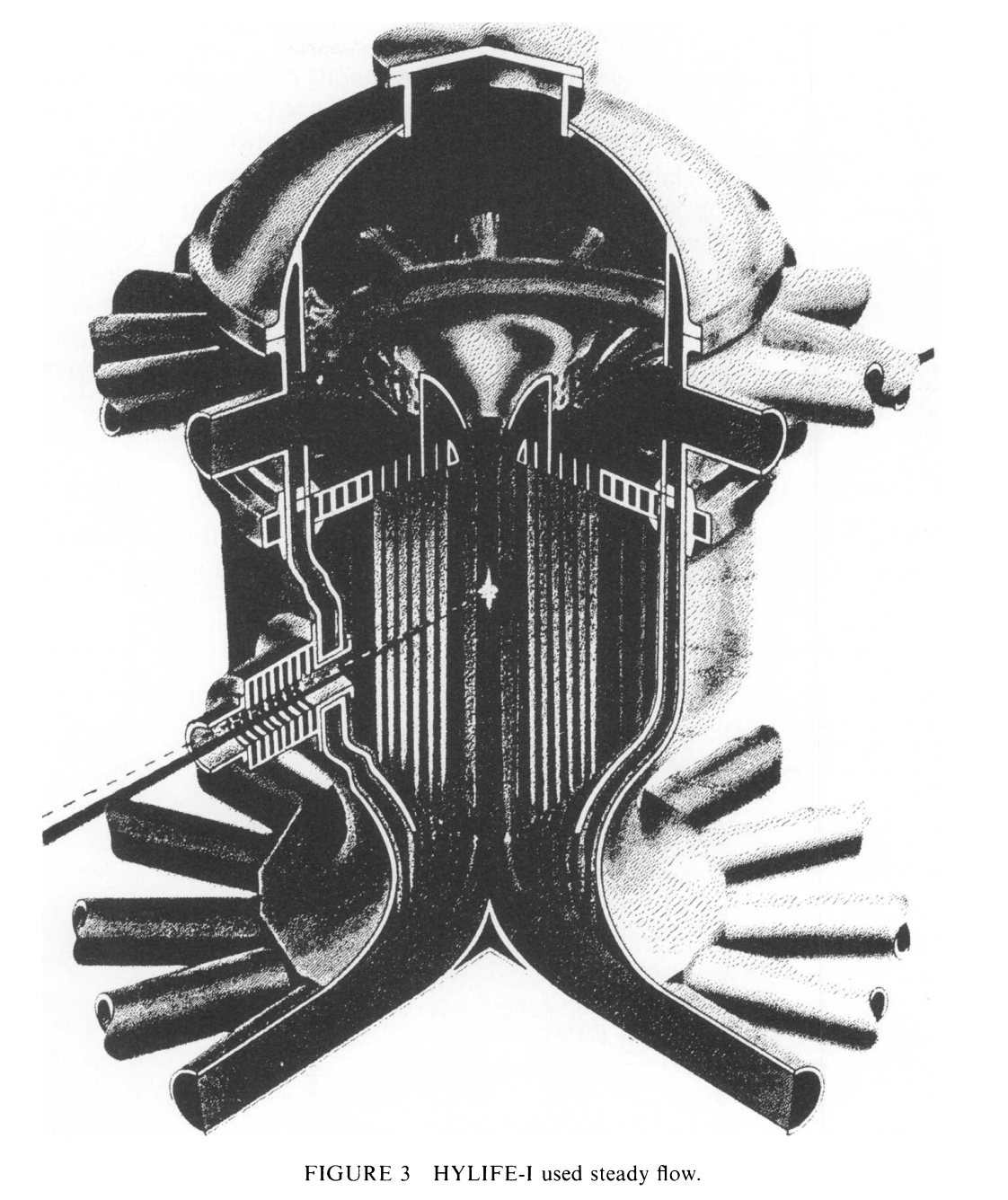 High Yield pulses required 
each pulse disrupts buffering geometry of a ton of lithium.
One pulse per second per chamber.
Laser or particle beams
March 19, 2024
U4 Driver for Timely Energy from IFE
12
Cylinder Fusion Pellet
Russia and German development
Fast ignition simulated 1984. Avrorin. Chelyabinsk.
Basko team. ITEP/Moscow. Meyer-ter-Vehn & assoc. Julich. Frascatti. Madrid.
U4 Driver for Timely Energy from IFE
March 19, 2024
13
Pellets for Proof of Principle or Power
Hohlraum target for weapons research demonstrate central compression physics of inertial fusion for energy.
HIF cylindrical pellet is industrial grade.
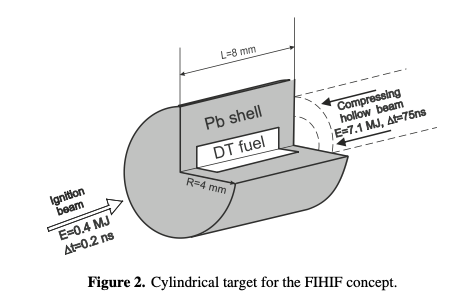 March 19, 2024
U4 Driver for Timely Energy from IFE
14
Fusion Energy Gain 
50-150x & up by U4
Basko team imploding cannon barrel- venerable hydro of A-bomb. Classical energy deposition.- not x-ray method of H-bomb and laser driven hohlraum.
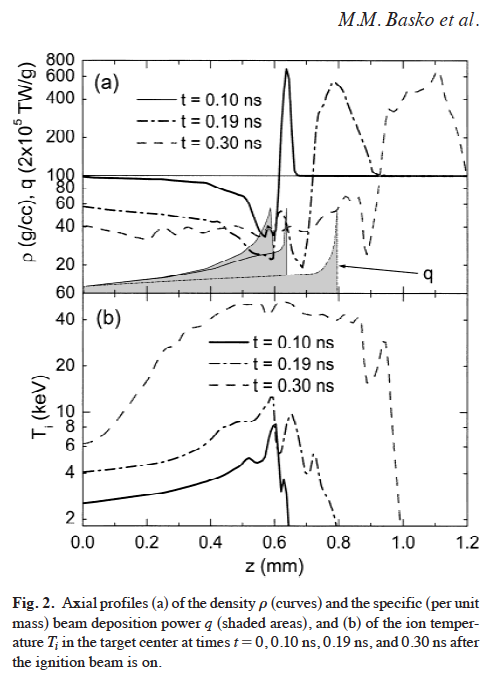 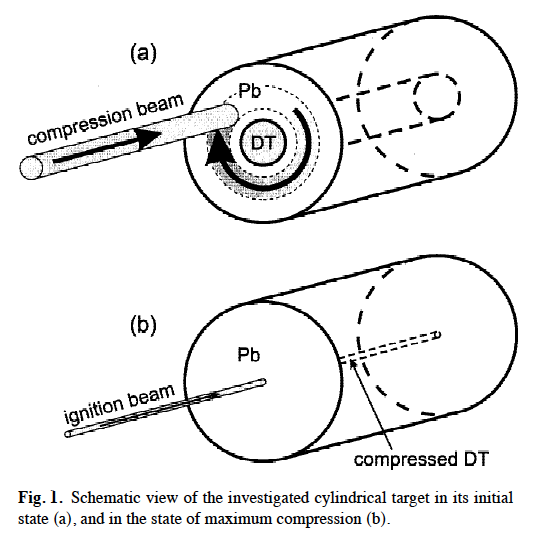 boot
foot
Laser and Particle Beams (2002), 20, 411–414.
Prospects of heavy ion fusion in cylindrical geometry 
M.M. BASKO, M.D. CHURAZOV, and A.G. AKSENOV Institute for Theoretical and Experimental Physics, Moscow, Russian Federation
March 19, 2024
U4 Driver for Timely Energy from IFE
page15
Fast Ignition whopper advantage
Ignite small mass of precompressed DT fuel before it flies apart.
Our case:
100 g/cc
50 µm radius 
≥ 35 kJ
100 psec
LLNL
March 19, 2024
U4 Driver for Timely Energy from IFE
16
Basko burn propagation
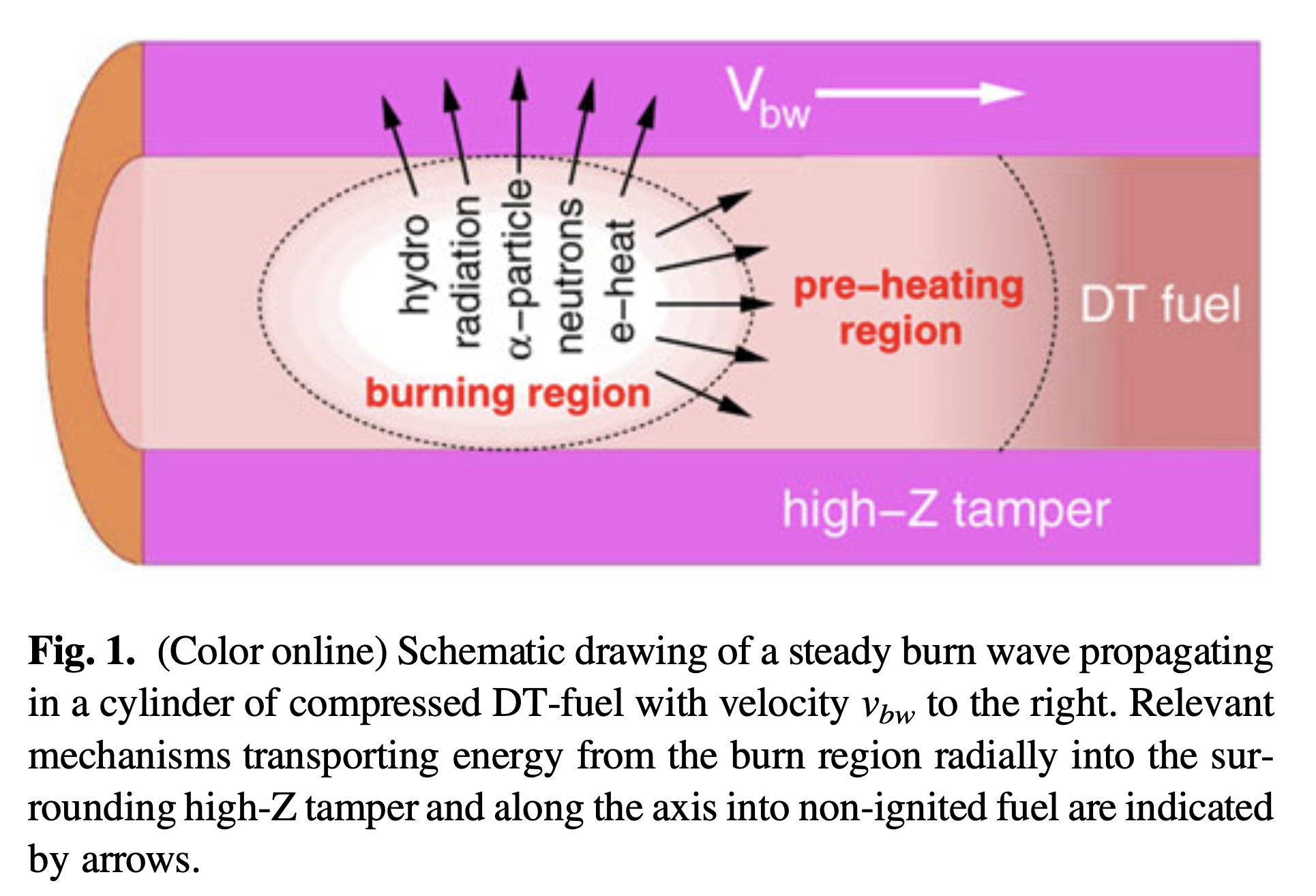 Pusher layer lead compresses to 400 g/cc.
March 19, 2024
U4 Driver for Timely Energy from IFE
17
R. Ramis and J. Meyer-ter-Vehn  2014
90 keV
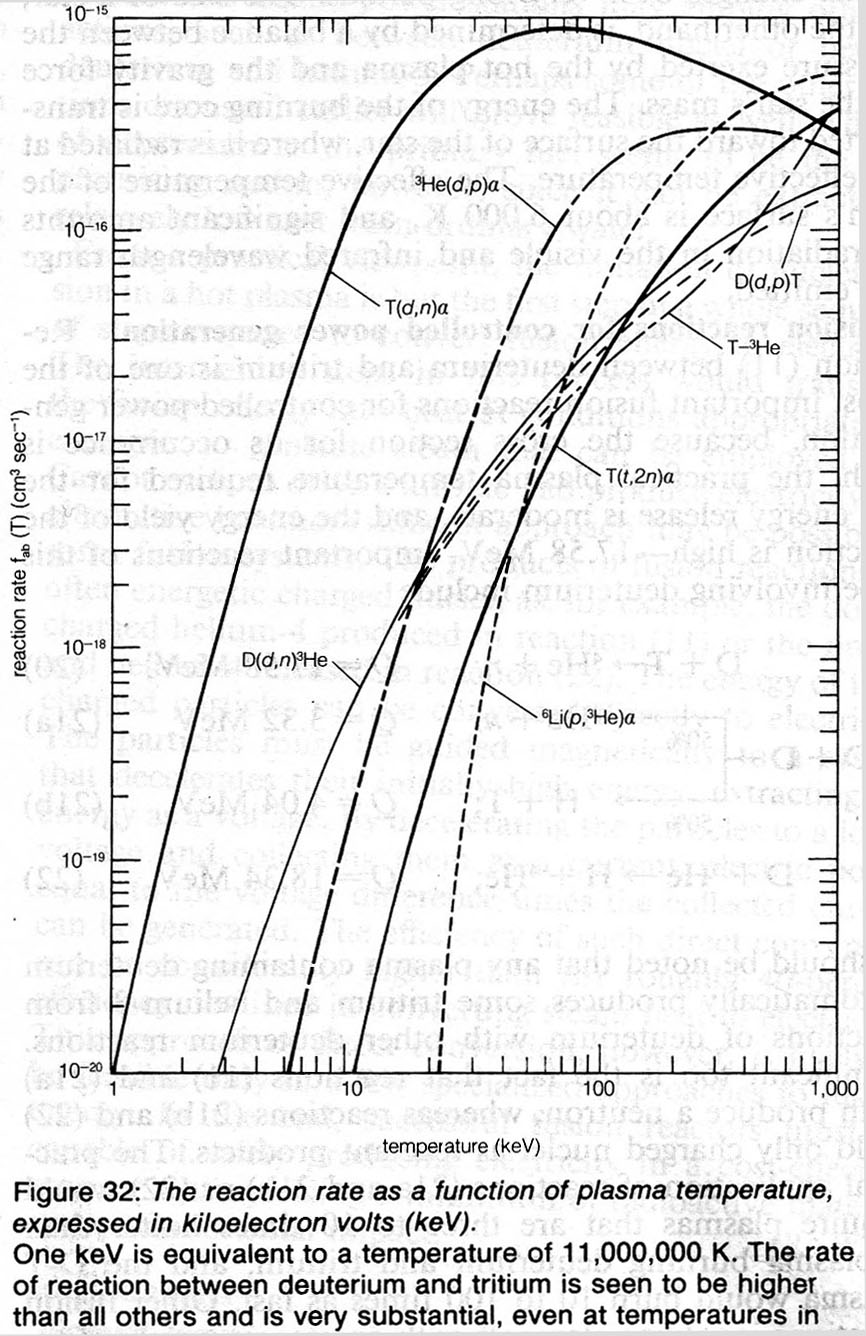 90 keV
Basko burn propagationR. Ramis and J. Meyer-ter-Vehn  2014
5 keV
March 19, 2024
U4 Driver for Timely Energy from IFE
page18
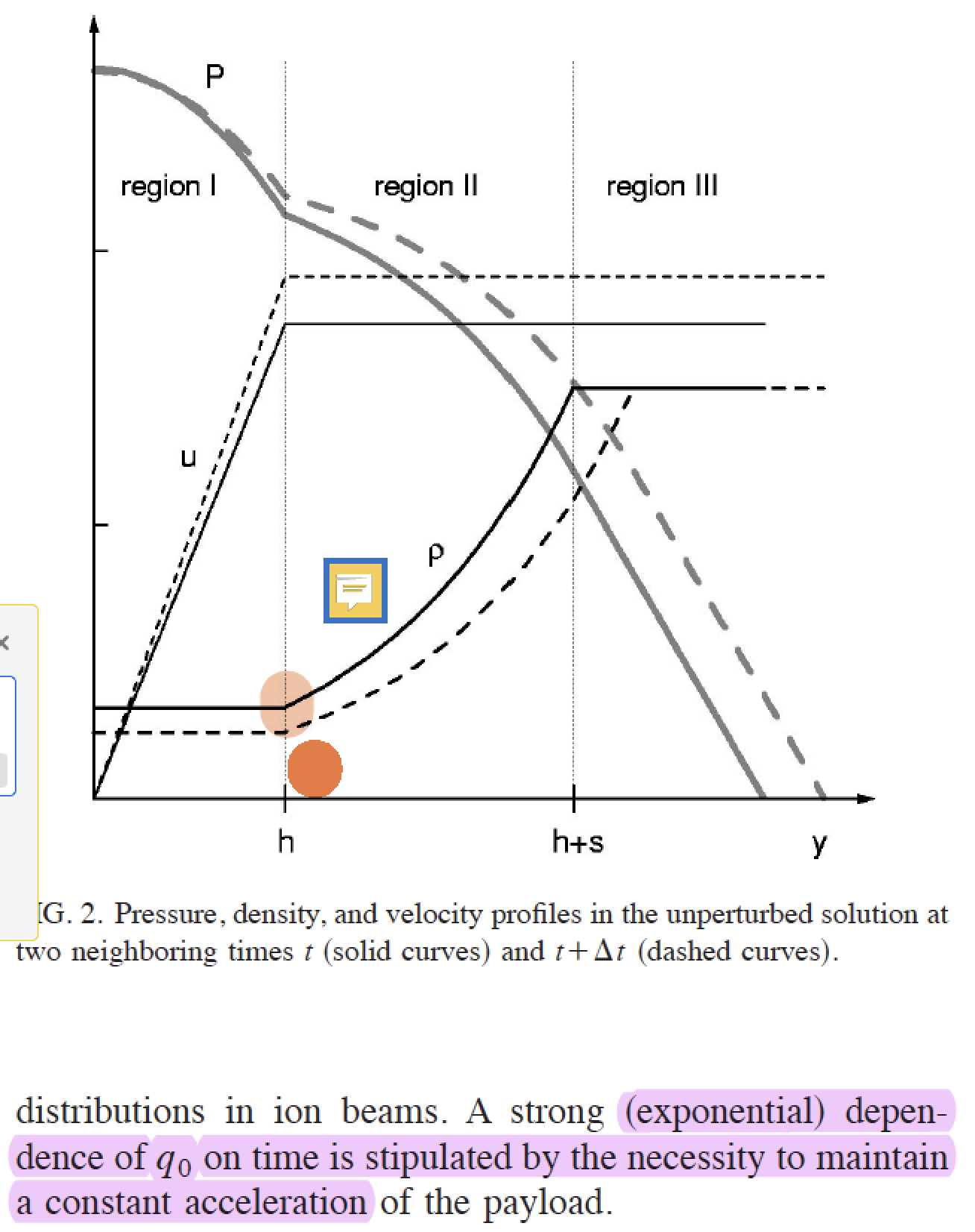 Raleigh-Taylor Stability
Absorber/Pusher density difference
Maintain constant acceleration.
PHYSICS OF PLASMAS VOLUME 9, NUMBER 4 APRIL 2002

Hydrodynamic instability of shells accelerated by direct ion beam heating

M. M. Baskoa) and J. A. Maruhn, T. Schlegel

     Institut fu¨rTheoretische Physik, Universita¨t Frankfurt, 
       Frankfurt, Germany
    TU Darmstadt, Institut fu¨r Kernphysik, Darmstadt, Germany
March 19, 2024
U4 Driver for Timely Energy from IFE
19
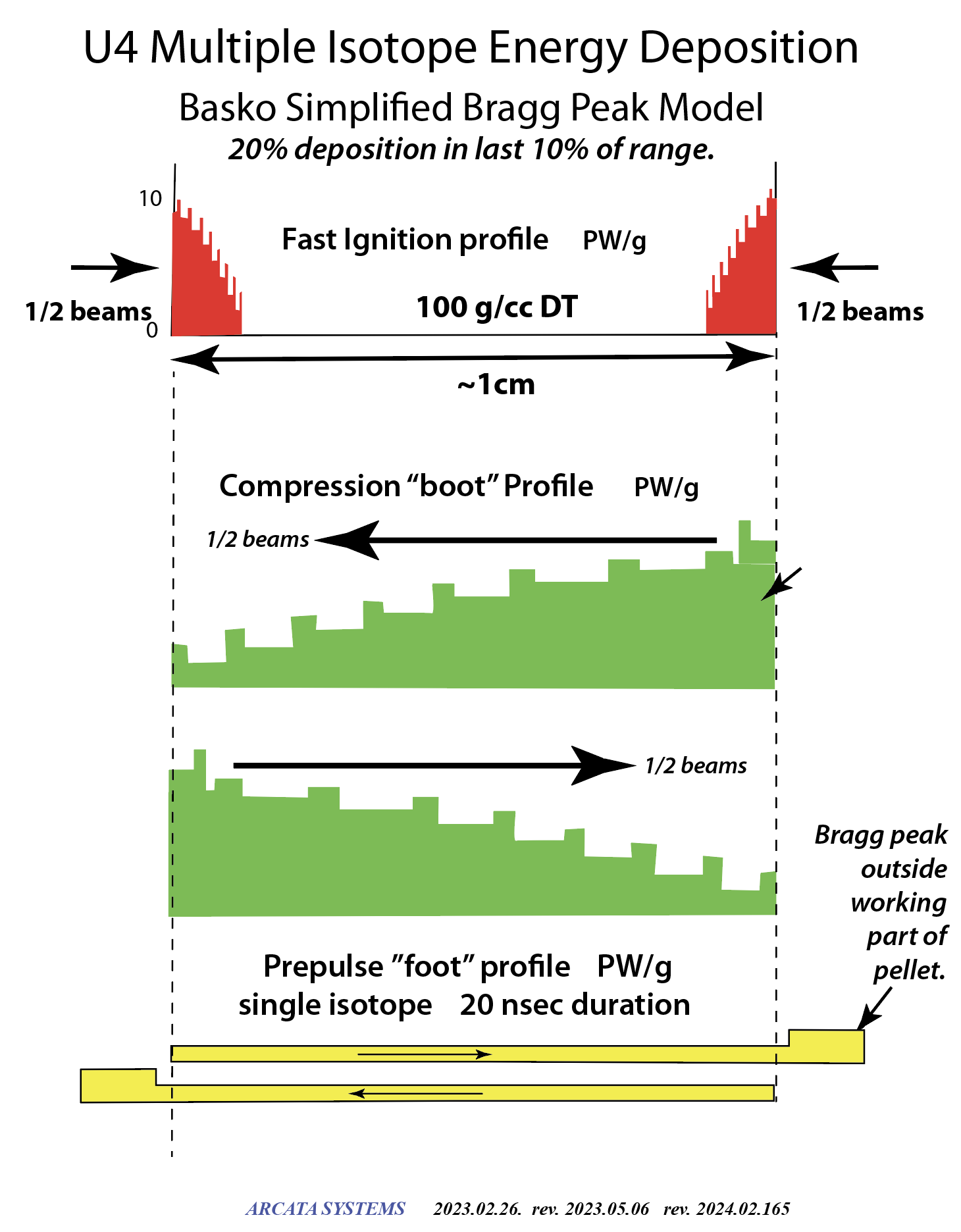 U4 Energy Deposition
PW/g
10  —
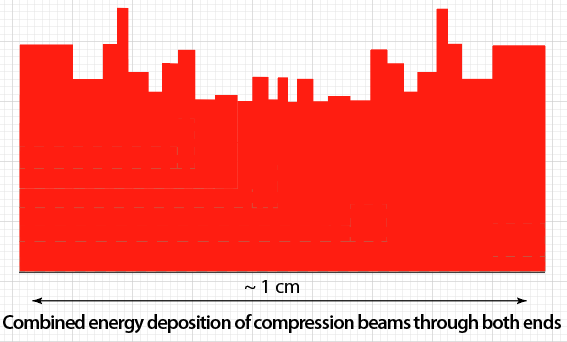 1 beam
1 beam
March 19, 2024
U4 Driver for Timely Energy from IFE
20
U4 pellet-driver differences from Basko
Equal compression and ignition requirements
Geometric similarity
No waste of beam energy for compression 
40 MJ vs. 6 MJ (w/o waste) for compression—more fuel for economics
Beam whirl spirals to axis as wobbler fields decrease.
Intense heating of 400 g/cc lead on brink of fast ignition
Intense heating of 100 g/cc annulus next to axial fast ignition
Equal heating intensity for fast ignition—less deep in fuel.
March 19, 2024
U4 Driver for Timely Energy from IFE
21
Whirligig transition from compression to fast ignition
New U4 phenomena promise to enhance ignition
March 19, 2024
U4 Driver for Timely Energy from IFE
22
Configuring a heavy ion beam driver
Focus sub-mm main beam,  50 µm short pulse peak power
10s of GeV heavy ions, range up to 10 g/cm2 
500 TW, 2 PW peak, 10s of MJ
100s of mA sources — 100s of kA at pellets
Time compression—multi-µsec source pulses, 100 ns profiled at fusion pellet
Multiple sources
Multiple beams
No funny stuff—innovative mainstream accelerator methods
March 19, 2024
U4 Driver for Timely Energy from IFE
23
U4 IFE system
Multiple isotope sources
and linac trees (not shown)
.
March 19, 2024
U4 Driver for Timely Energy from IFE
24
U4 single-pass operations
Multiple isotopes—Telescoping beams
SKSOZ sources—200 mA heavy ions
Individual linacs—essential to compaction
Mirror image (+) and (-) beams—charge balanced transport (CBN)
Duplex linacs and beamlines—packaging (+) and (-) beams
Toggle (+) & (-) bending magnet—back and forth to (±) CBN 
Chirped Slug compression—Slug ~ macropulse
Wobbling per isotope—combined ±
Kvetch transform—isotopic slug trains           multi-isotope slug trains (MISTs)
Equal time of flight Kvetch to Pellets
Single beam focused each side—Merge 8:1 in final leg CHASP
Super-peak finale—heat 400 g/cc pusher before 100 g/cc DT fast ignition
March 19, 2024
U4 Driver for Timely Energy from IFE
25
Visit our poster to discuss these details.
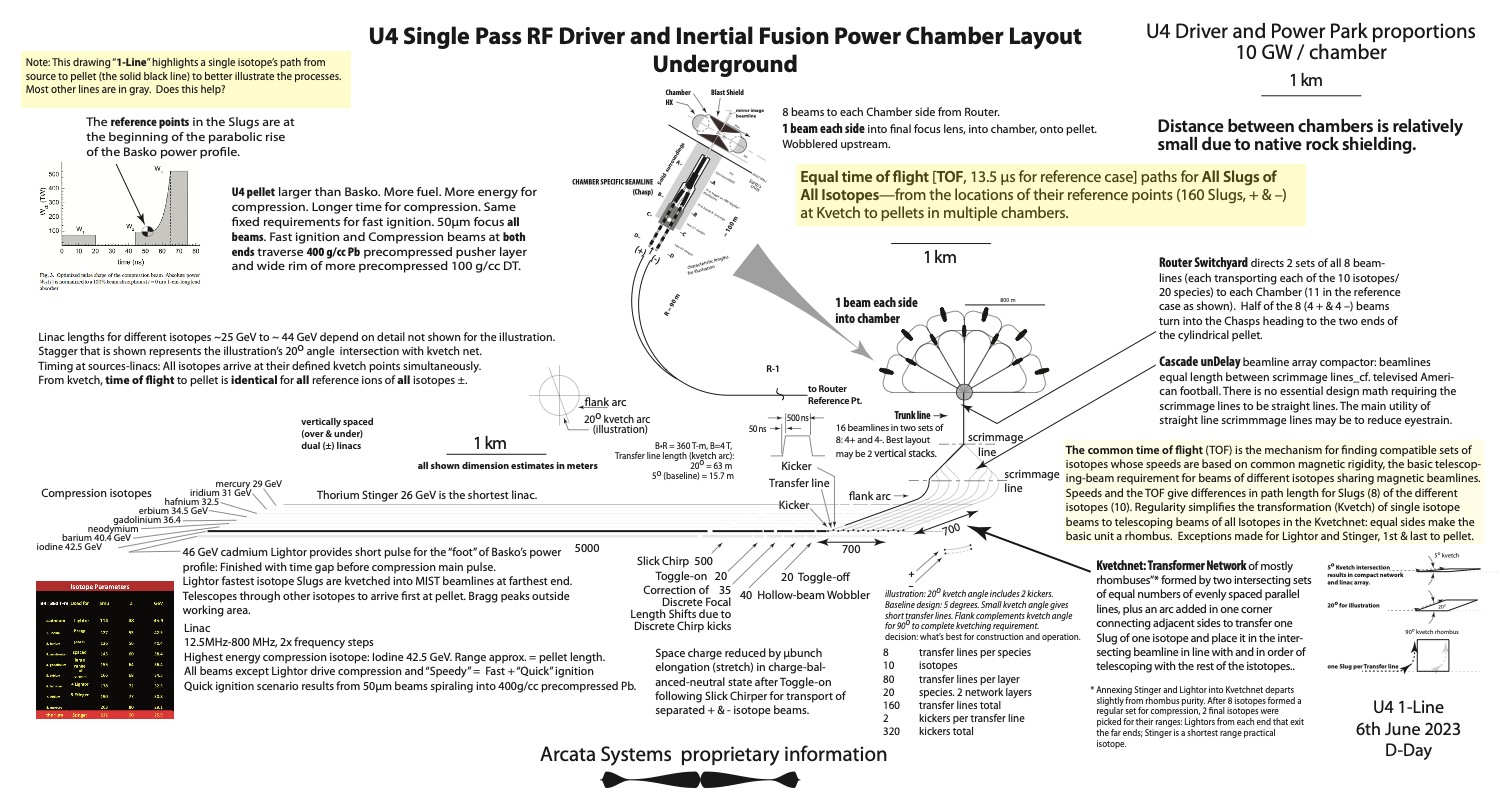 March 19, 2024
U4 Driver for Timely Energy from IFE
26
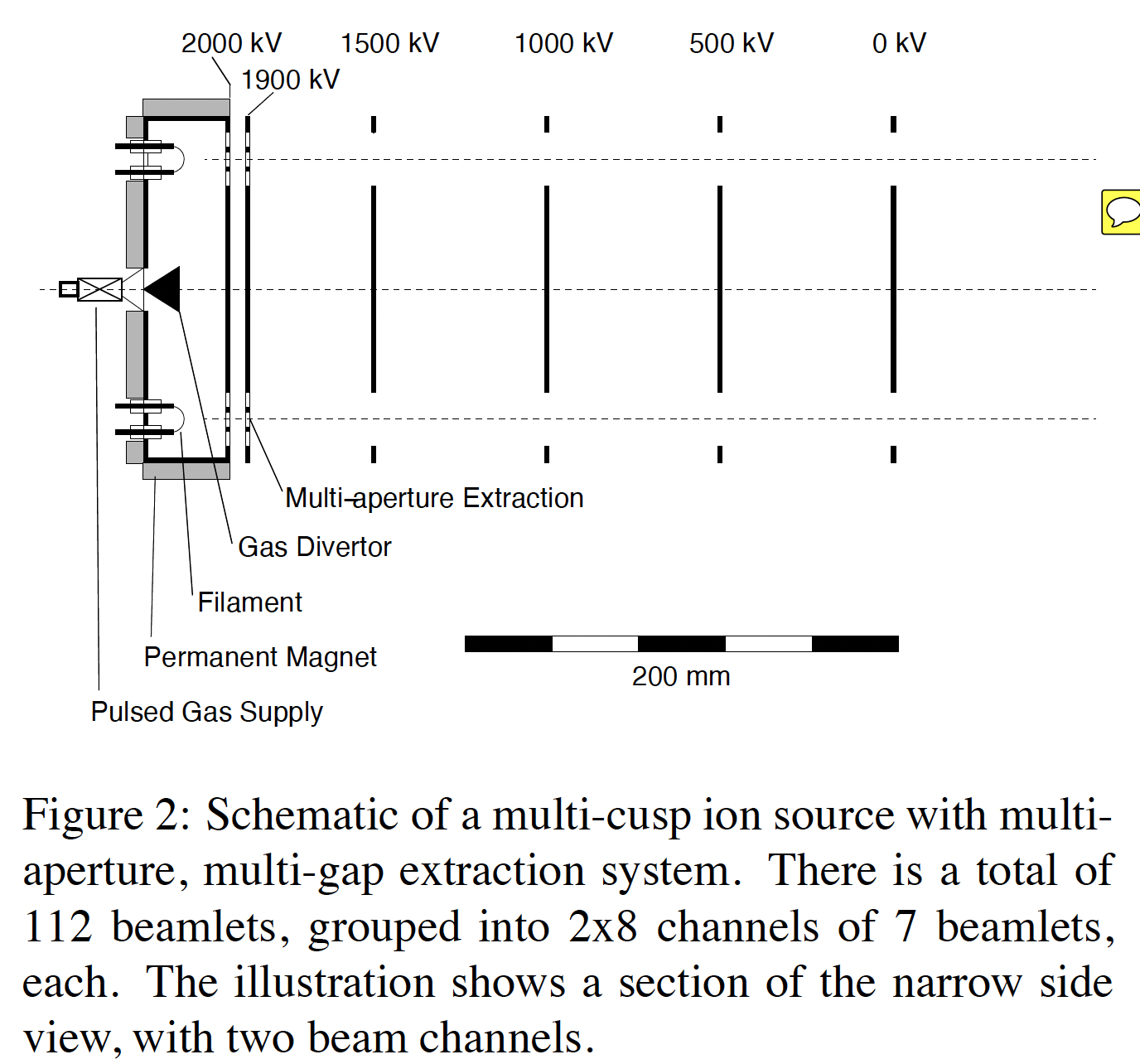 200 mA source
2005 HEDP driver
Staples
Keller
Sessler
Ostroumov
Chou
March 19, 2024
U4 Driver for Timely Energy from IFE
27
Slugs are glorified single-isotope macropulses
Individual µpulses stretch to ~ 2 nsec.
Fast ignition rises quickly, beam spiral final 100 µm to axis—but…
Continues for 2 nsec µpulse length.
Intense heating of annular rim of 100 g/cc DT preceded by heating 400 g/cc Pb pusher.
March 19, 2024
U4 Driver for Timely Energy from IFE
28
Telescoping Slugs —coordinated reference points
Isotope Slug reference points 
Snapshots near pellet.
Isotopic Slug reference points 
Snapshots from input to CHASP
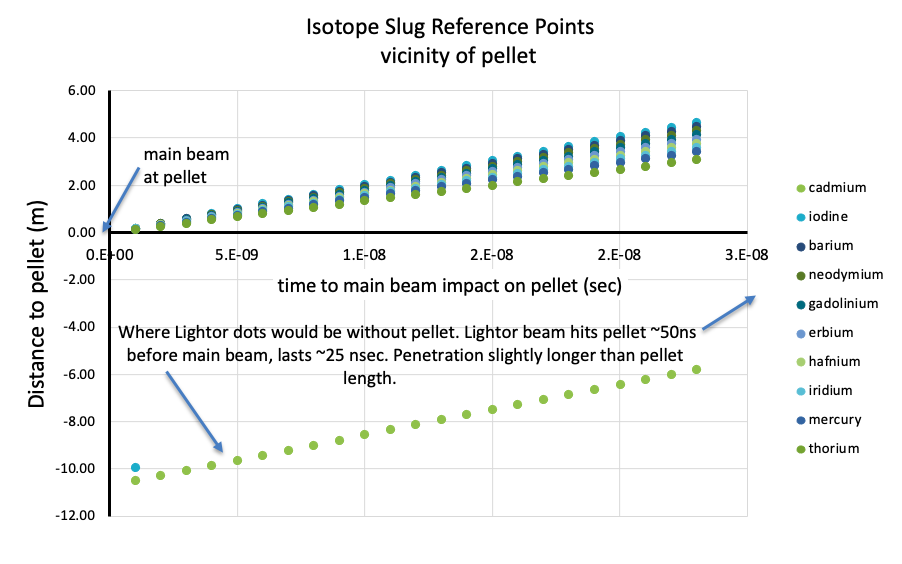 Near Pellet (≤ 5 m to pellet)
Input to CHASP (≤ 200 m to pellet)
March 19, 2024
U4 Driver for Timely Energy from IFE
29
Kvetch Transform isotopes of different colors
Kvetchnet
linacs
March 19, 2024
U4 Driver for Timely Energy from IFE
30
Kvetch illustrated with 90o intersection
March 19, 2024
U4 Driver for Timely Energy from IFE
31
Packaging Kvetchnet and linac array in tunnels. 5 degree Kvetch intersection
80 m
March 19, 2024
U4 Driver for Timely Energy from IFE
32
Chirp & Slick contract Slugs
Input correction of focal length shifts here…
to prevent chromatic aberration here
March 19, 2024
U4 Driver for Timely Energy from IFE
33
Per-µbunch adjustment of transport matrix to compensate Chirp change of momentum.
400 µbunches per 500 nsec isotope Slug
March 19, 2024
U4 Driver for Timely Energy from IFE
34
Sweet 16
Holy Grail, 
here we come!
A scrimmage line is where leading edges of Slug trains are simultaneous—to hit pellet together.
leave the
20 Slug trains 
of single isotopes enter the Kvetchnet.
March 19, 2024
U4 Driver for Timely Energy from IFE
35
Koshkarev’s (+) and (-)  charge balancing is reversible—toggle on/off.
B. U. Sharkov, Russian HIF Program, 2005
March 19, 2024
U4 Driver for Timely Energy from IFE
36
8:18 beamlines merge to 1 in CHASP
March 19, 2024
U4 Driver for Timely Energy from IFE
37
Large, clean power source
10 GJ per pulse
1 per second in each of ~10 fusion power chambers
100 GW fusion energy
Thot ~1300o C — lithium condensation at heat exchangers
Energy conversion efficiency ≥ 65%
March 19, 2024
U4 Driver for Timely Energy from IFE
38
March 19, 2024
U4 Driver for Timely Energy from IFE
39
March 19, 2024
U4 Driver for Timely Energy from IFE
40